زانكۆی سەلاحەدین – هەولێر 
كۆلێژی زانستە سیاسییەکان
 به‌شی سیستمە سیاسییەکان و سیاسەتى گشتى
دەرسگوتارەکانى خوێندنى باڵا/ دکتۆرا

قەیرانى رەوایەتى لە سیستمە سیاسییەکان؛ متمانەى سیاسى وەکو نموونە
ازمة الشرعیة في الانظمة السياسية؛ الثقة السياسية كنموذج
Legitimacy Crisis in Political Systems: Political Trust as a Sample

پ. ى. د. بارزان جوهر صادق

پایزى ٢٠٢٣/ هەولێر

PhD in Political Systems 
Salahaddin University – Erbil (2017-2020)
Master in Political Science and International Studies 
Girne American University (2011-2013) 
Bachelor of Political Science 
Salahaddin University, College of Law and Politics, Political Science Department (2006-2010(
Bachelor of Sociology 
Salahaddin University, College of Arts, Sociology Department. (2002-2006).
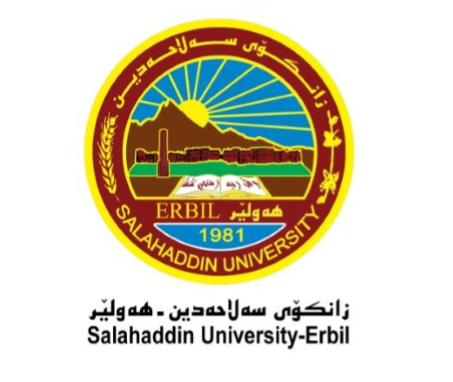 متمانەى سیاسى رەش بووەوە دەبى دووبارە لەۆردەکە بینمەوە ئێرە، ئەوەو نموونەى هەرێم رەش بوەوە، نموونەى هەرێمم دووبارە نوسیەوە لەبەر مجازرە، بەڵام ئەوە ماوە بۆ دواتر